স্বাগতম
পরিচিতি
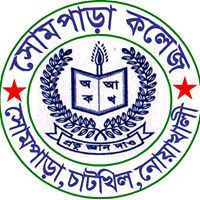 আবু নাছির মোঃ নুরুল্লা
প্রভাষক, তথ্য ও যোগাযোগ প্রযুক্তি 
সোমপাড়া কলেজ
চাটখিল, নোয়াখালী।
মোবাইলঃ- 01৮1৮৬০৬৪৪৬
ই-মেইলঃ amdnurulla@gmail.com
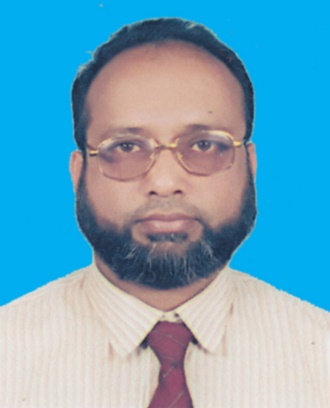 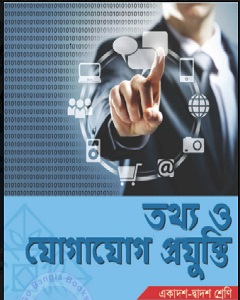 পাঠ পরিচিতি
শ্রেণি		     	: একাদশ ও দ্বাদশ
বিষয়            	: তথ্য ও যোগাযোগ প্রযুক্তিপাঠ শিরোনাম	: ৩য় অধ্যায়-   
                       সার্বজনীন ও বিশেষ গেইট
সময়	            	: 50 মিনিট
‍নিচের ছবিগুলো লক্ষ্য কর-
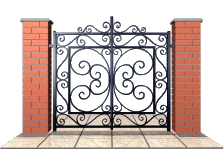 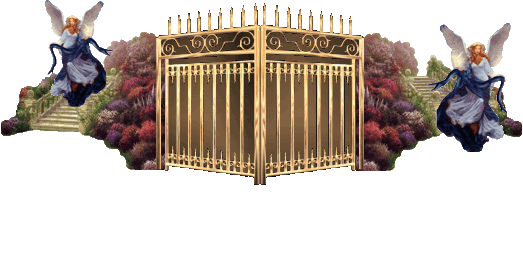 ছবিতে কী দেখতে পাচ্ছি?
ছবিতে কী দেখতে পাচ্ছি?
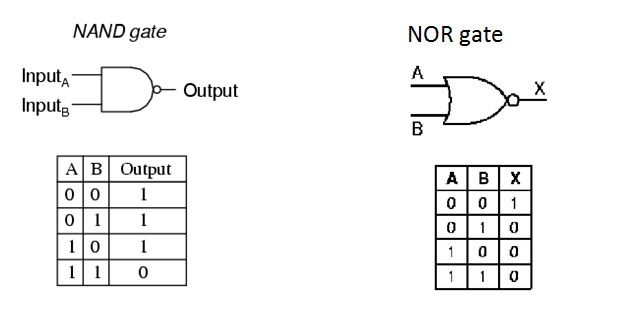 আমাদের আজকের পাঠ-
সার্বজনীন ও বিশেষ গেইট।
শিখনফল
এই পাঠ শেষে শিক্ষার্থীরা...
১. সার্বজনীন গেইট কাকে বলে- তা বলতে পারবে।
২. বিশেষ গেইট চিহিৃত করতে পারবে।
৩. সকল লজিক গেটের সত্যক সারণি লিখতে পারবে।
ছবিগুলো দেখো
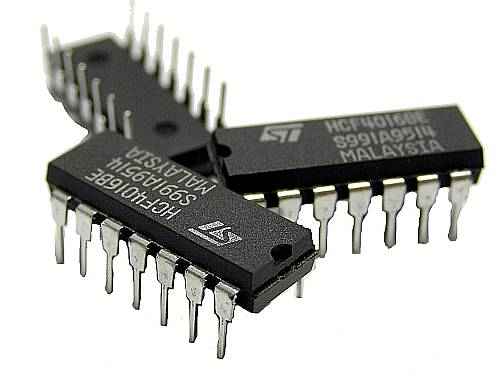 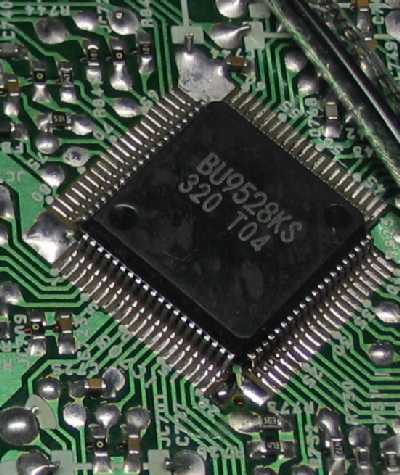 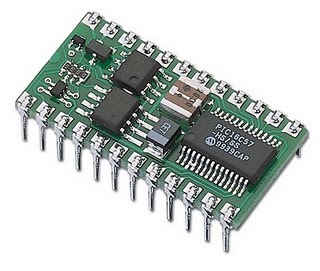 সার্বজনীন ও বিশেষ গেইট
ছবিগুলোতে আইসি (IC-Integrated Curcuit) দেখা যাচ্ছে। আইসি-এর মূলে রয়েছে লজিক গেইট । লজিক গেইট হচ্ছে বুলিয়ান অ্যালজেবরার ব্যবহারিক প্রয়োগ।
এবার চলো একটি ভিডিও দেখি-
https://www.youtube.com/watch?v=t_HFW0YFvls
ভিডিওটিতে কি দেখলাম?
সার্বজনীন গেইট:
যে সকল গেইটের সাহায্যে মৌলিক গেইটসহ অন্যান্য সকল প্রকার গেইট তৈরি বা বাস্তবায়ন করা যায় সেই সমস্ত গেইটকে সর্বজনীন গেইট (Universal Gate) বলে।
সার্বজনীন গেইটের প্রকারভেদ : ২ প্রকার
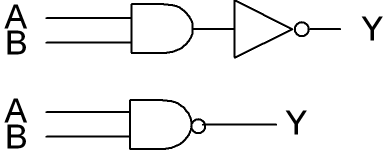 1. NAND gate
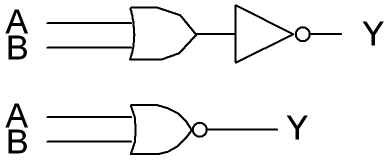 2. NOR gate
বিশেষ গেইট : ২ প্রকার
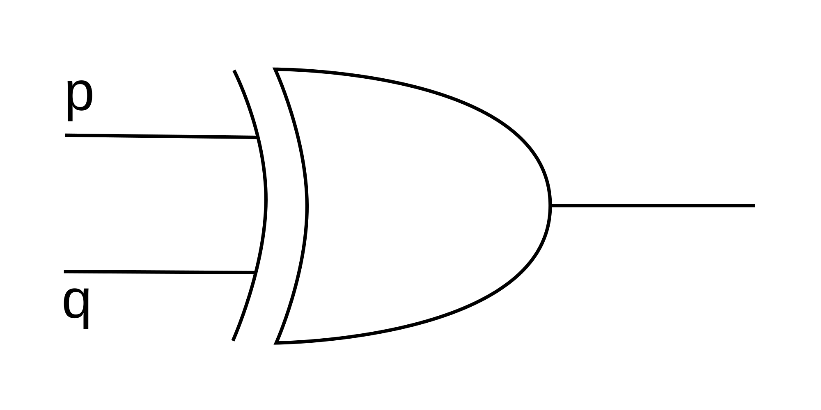 X-OR Gate
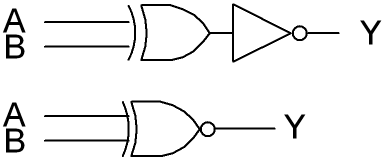 X-NOR Gate
+
A
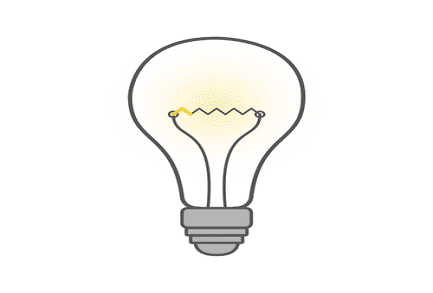 -
B
ন্যান্ড গেইট (NAND Gate)
A
+
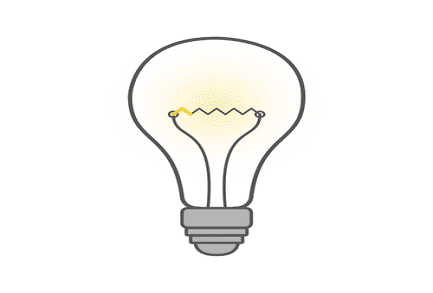 -
B
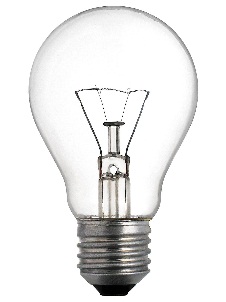 Step1
Step2
Step3
Step4
A
+
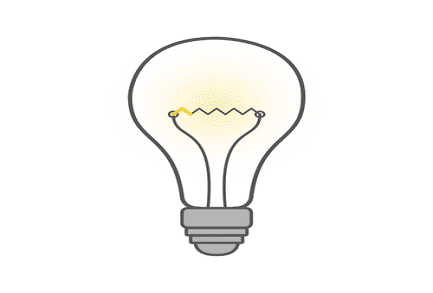 -
B
+
B
A
-
-
নর গেইট(NOR Gate)
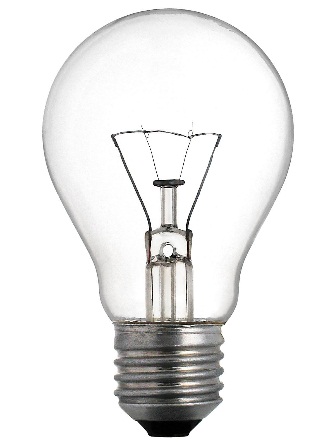 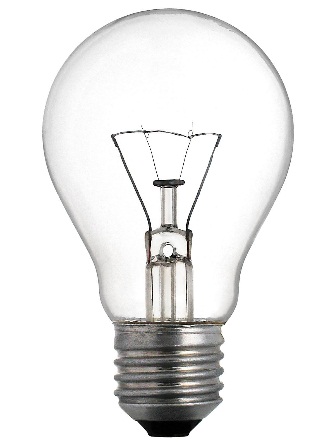 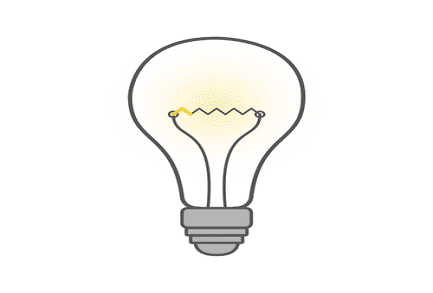 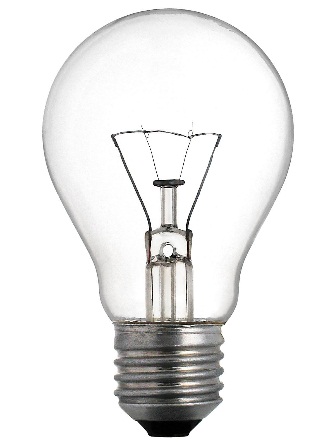 +
Step1
B
A
Step2
-
-
Step3
Step4
+
B
A
-
-
+
B
A
-
-
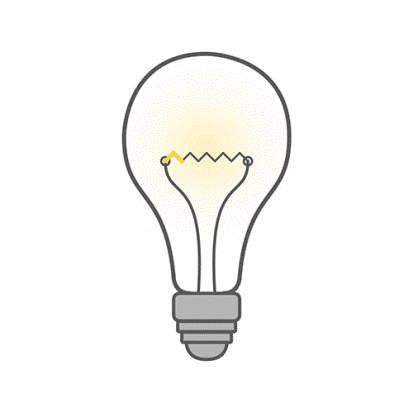 এক্স-অর গেইট(X-OR Gate)
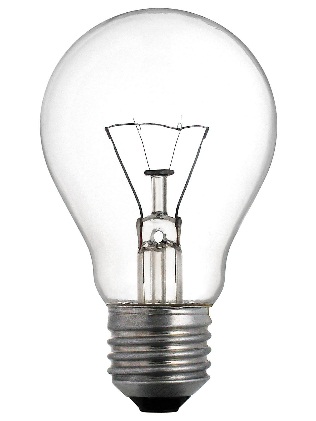 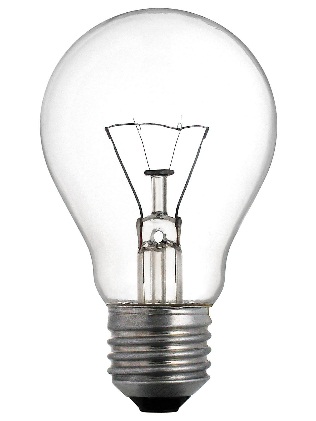 A
A
A
Step1
Step2
Step3
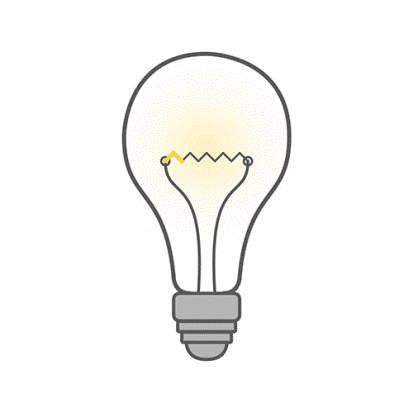 B
B
B
Step4
A
B
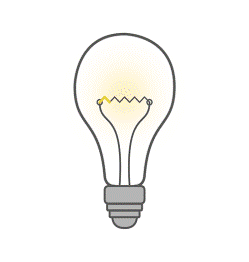 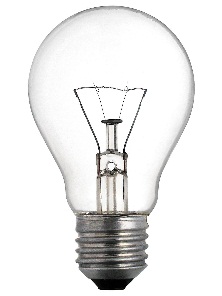 B
A
এক্স-নর গেইট(X-NOR Gate)
B
A
Step1
Step2
Step3
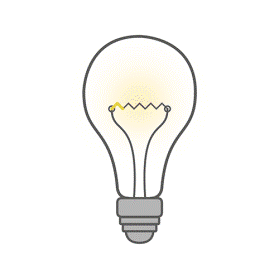 Step4
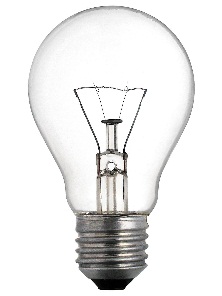 B
A
A
B
একক কাজ
১. যৌক্তিক যোগের বিপরীত কাজ করে কোনটি?
খ. AND
খ. AND
ক. OR
ক.  OR
গ. NOR
গ. NOR
ঘ. NAND
ঘ. NAND
দলীয় কাজ
নিচের প্রতীকগুলো দেখে তাদের নাম ও সত্যক সারণি লিখ :
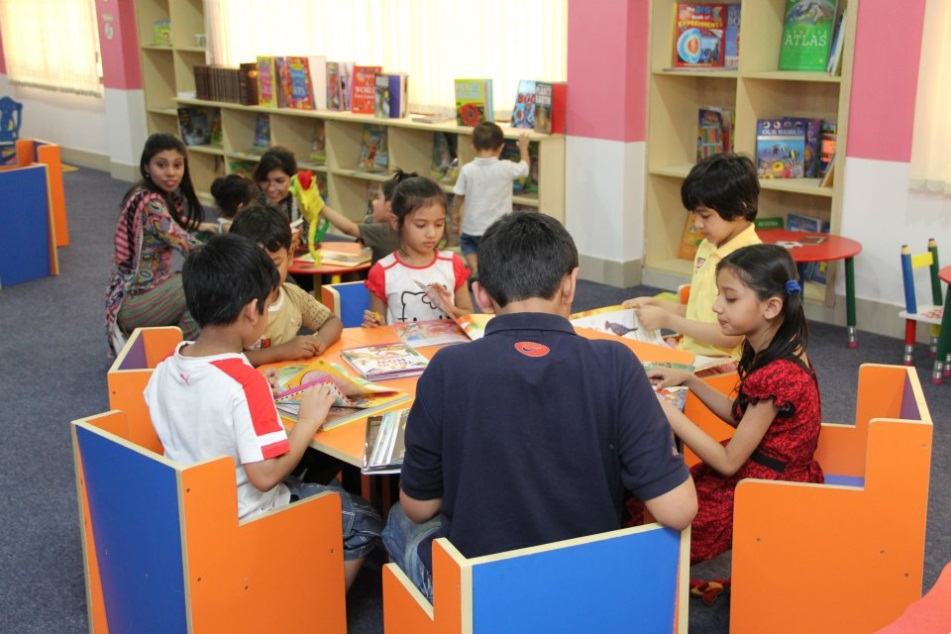 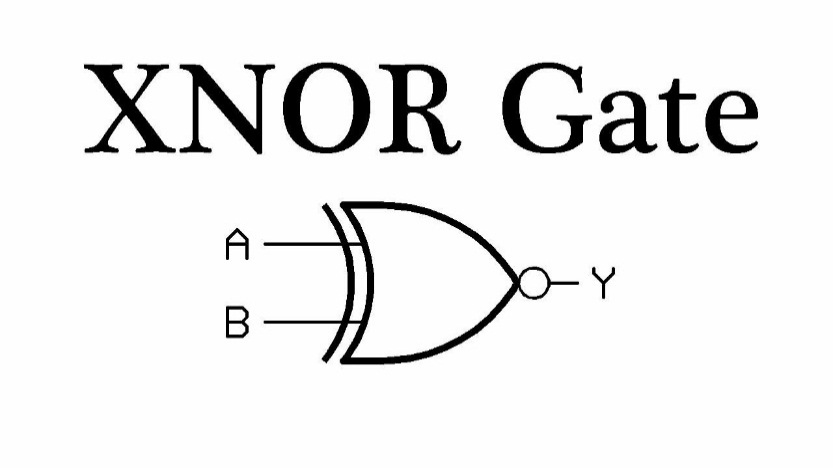 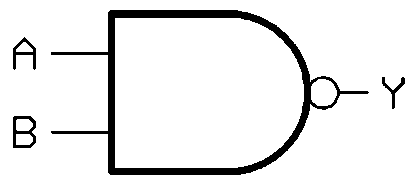 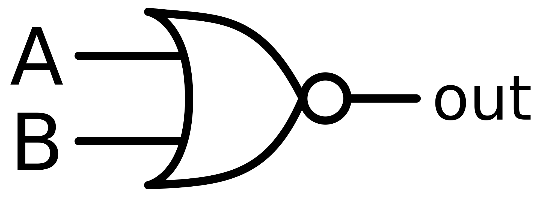 মূল্যায়ন
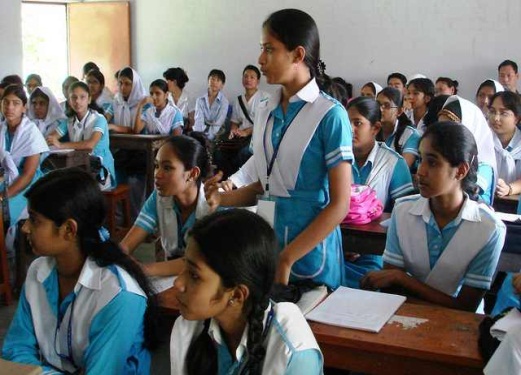 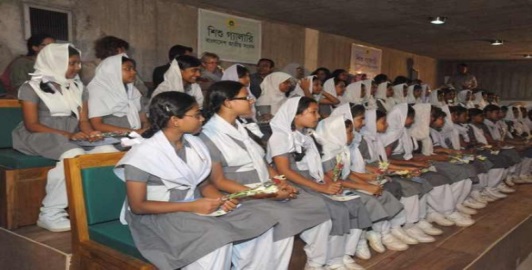 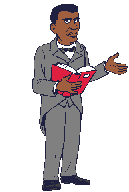 যৌগিক গেইট কী?
সার্বজনীন গেইট কী?
এক্স-অর গেইট কিভাবে সার্কিটের জটিলতা কমায়? ব্যাখ্যা করো ।
বাড়ির কাজ
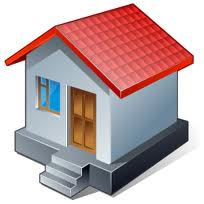 যৌগিক গেইটগুলোর সত্যক সারণি, লজিক ফাংশন ও লজিক সার্কিট ছকের মাধ্যমে লিখে আনবে।
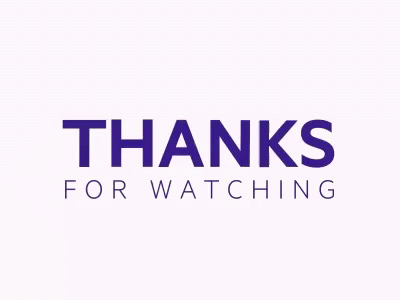 ছবিটি দেখো
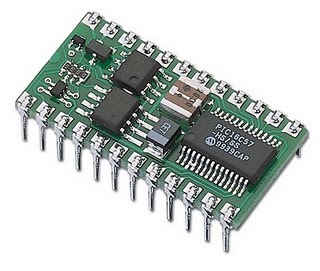